Урок окружающего мира
1 класс
Грейть Татьяна Сергеевна, МБОУ "Лянторская средняя общеобразовательная школа №5"
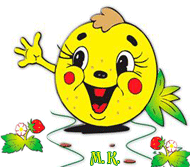 КОЛОБОК
Грейть Татьяна Сергеевна, МБОУ "Лянторская средняя общеобразовательная школа №5"
Тема урока: «Что выросло в поле?»
Грейть Татьяна Сергеевна, МБОУ "Лянторская средняя общеобразовательная школа №5"
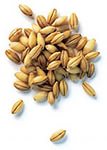 Грейть Татьяна Сергеевна, МБОУ "Лянторская средняя общеобразовательная школа №5"
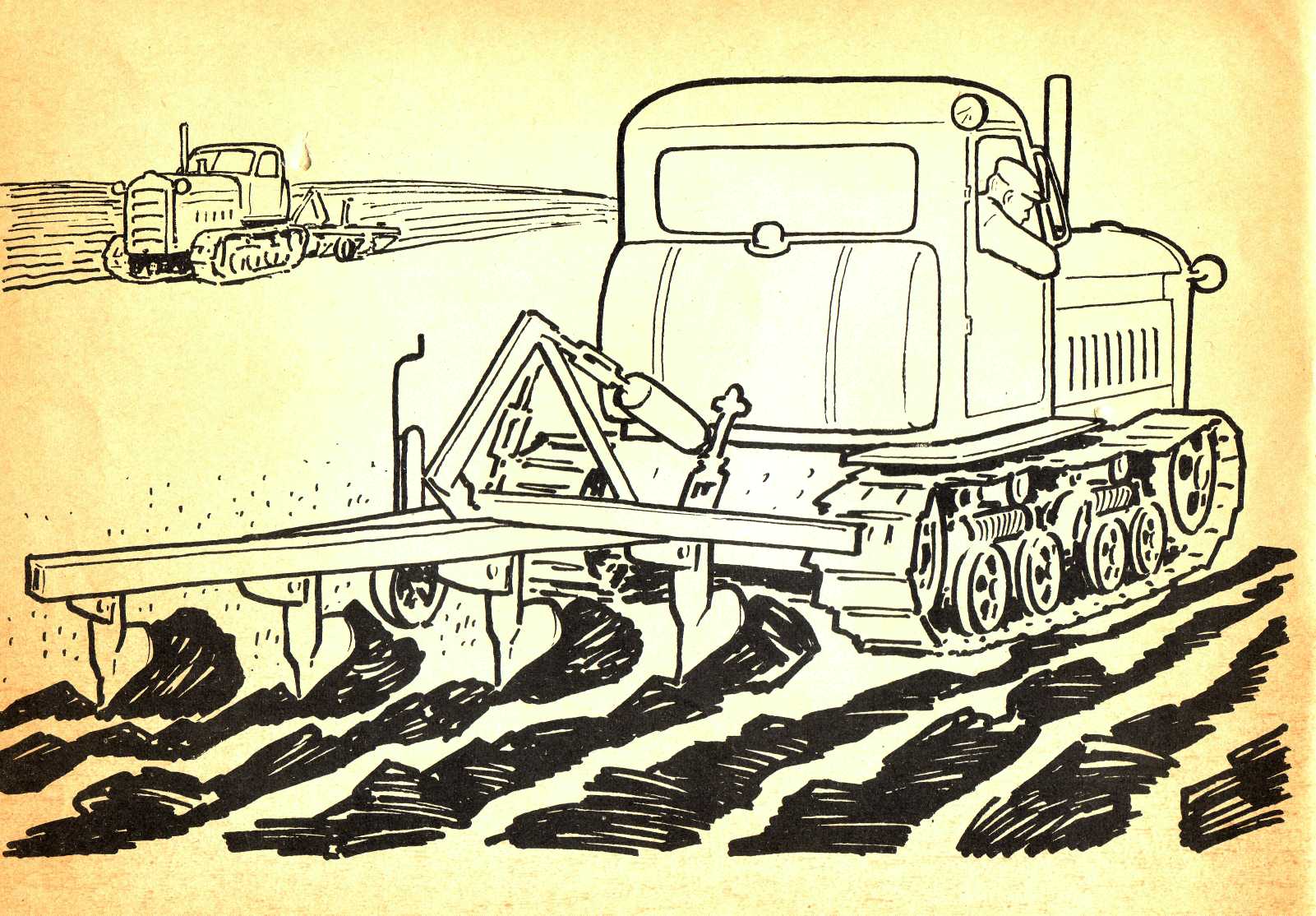 Грейть Татьяна Сергеевна, МБОУ "Лянторская средняя общеобразовательная школа №5"
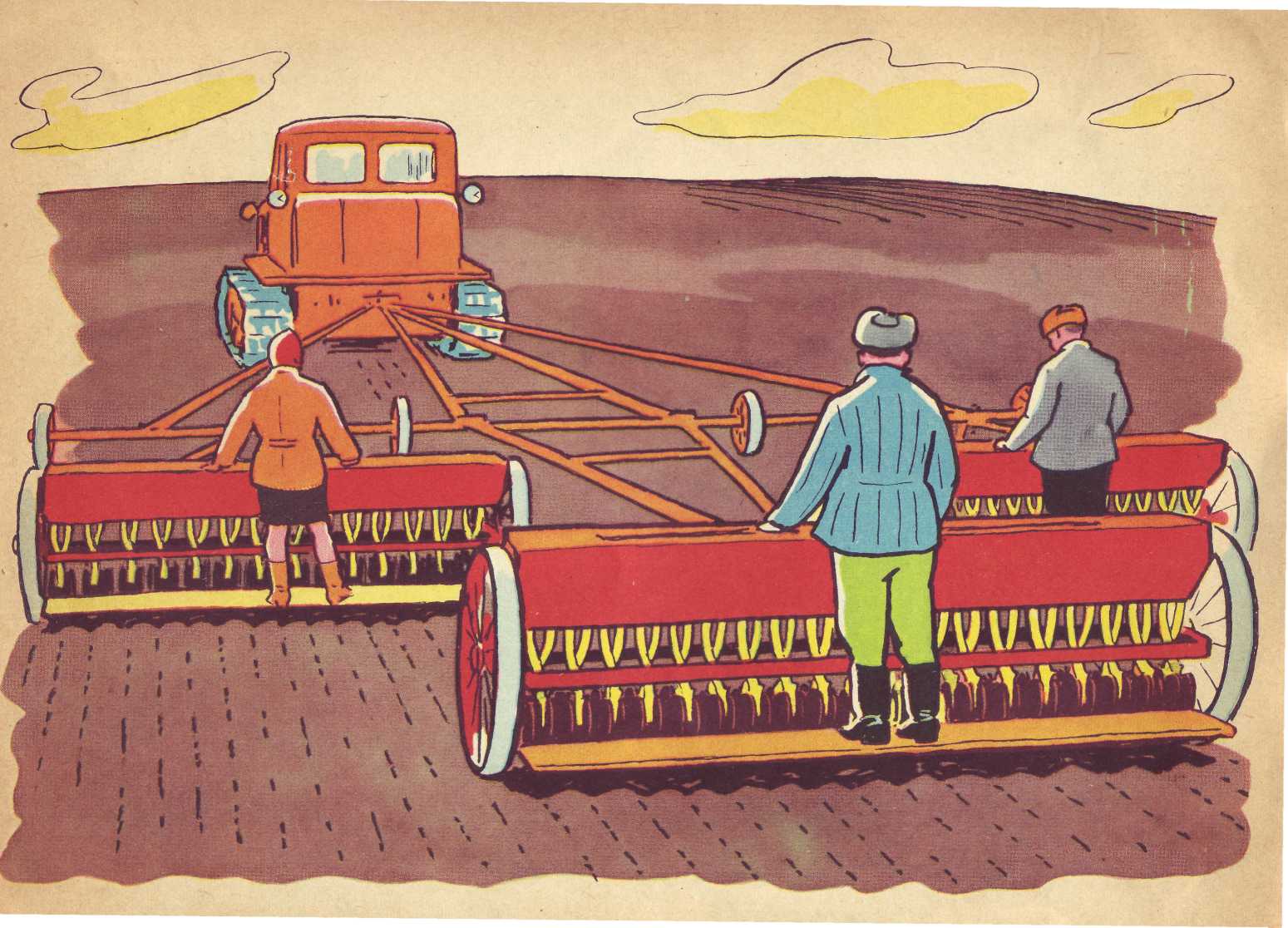 Грейть Татьяна Сергеевна, МБОУ "Лянторская средняя общеобразовательная школа №5"
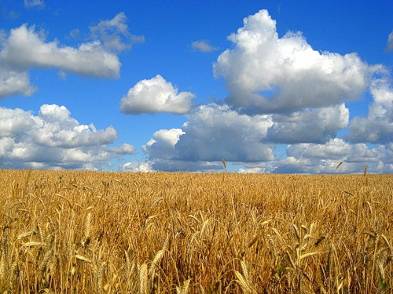 Грейть Татьяна Сергеевна, МБОУ "Лянторская средняя общеобразовательная школа №5"
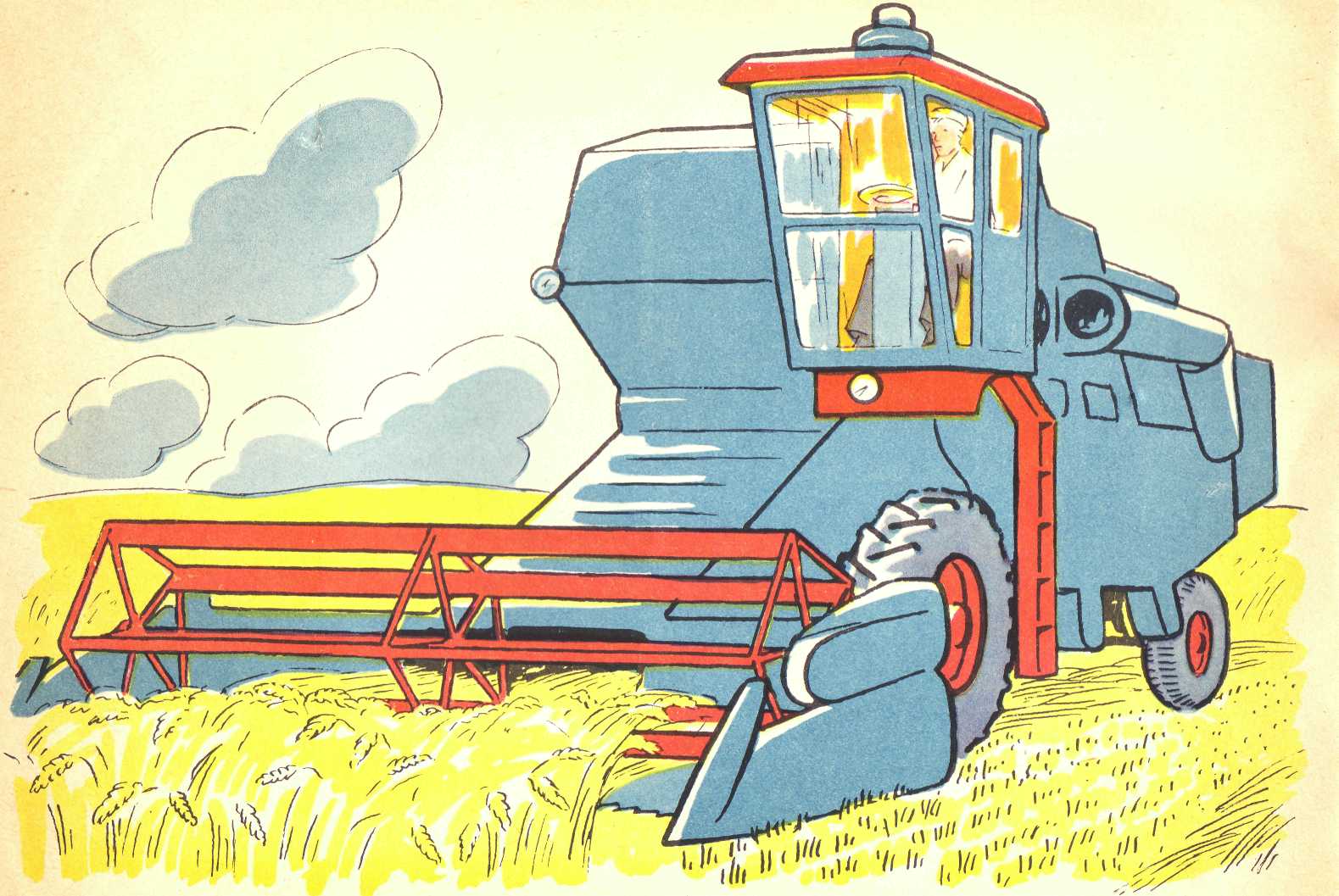 Грейть Татьяна Сергеевна, МБОУ "Лянторская средняя общеобразовательная школа №5"
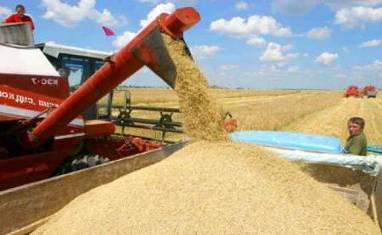 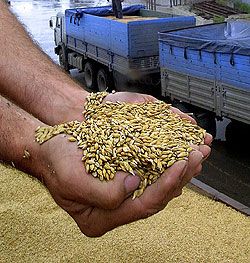 Грейть Татьяна Сергеевна, МБОУ "Лянторская средняя общеобразовательная школа №5"
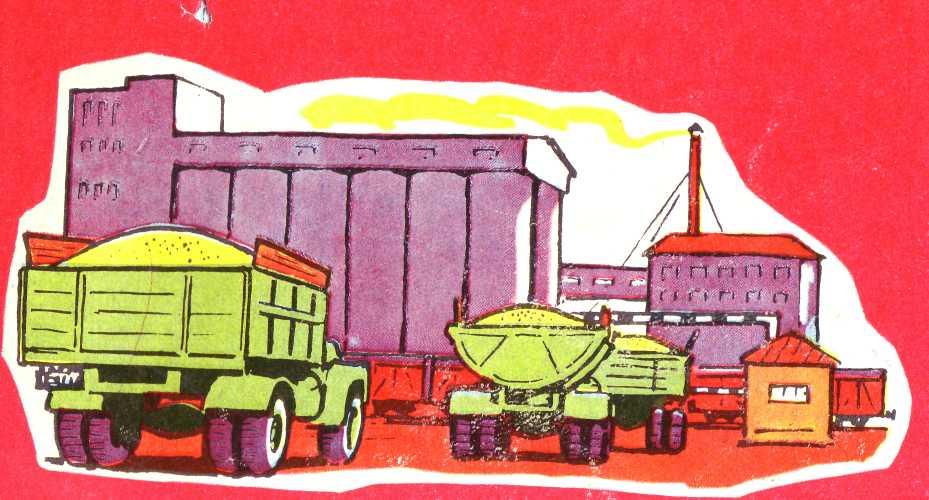 Грейть Татьяна Сергеевна, МБОУ "Лянторская средняя общеобразовательная школа №5"
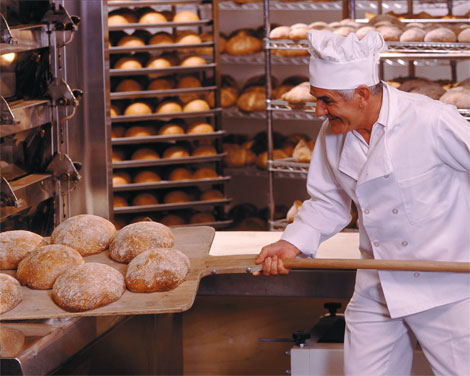 Грейть Татьяна Сергеевна, МБОУ "Лянторская средняя общеобразовательная школа №5"
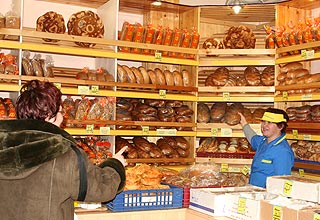 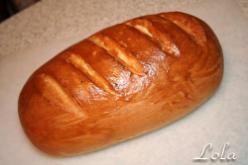 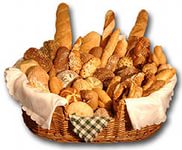 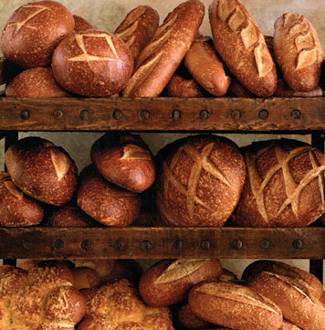 Грейть Татьяна Сергеевна, МБОУ "Лянторская средняя общеобразовательная школа №5"
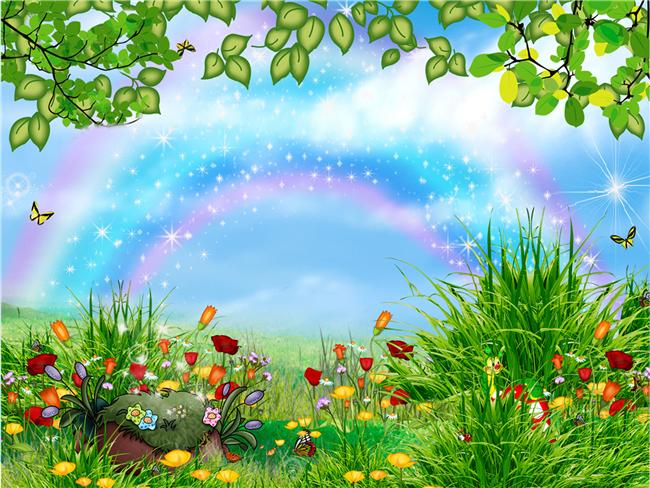 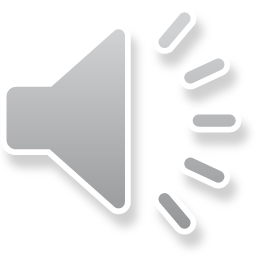 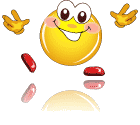 Грейть Татьяна Сергеевна, МБОУ "Лянторская средняя общеобразовательная школа №5"
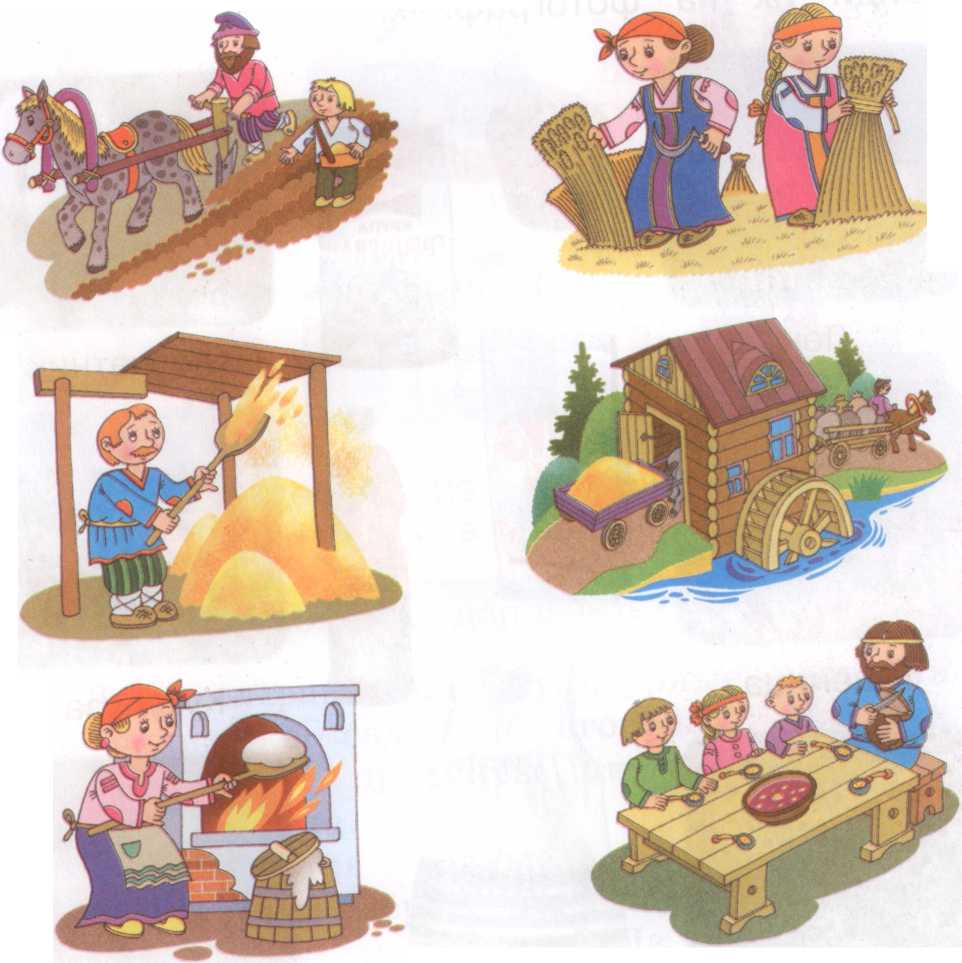 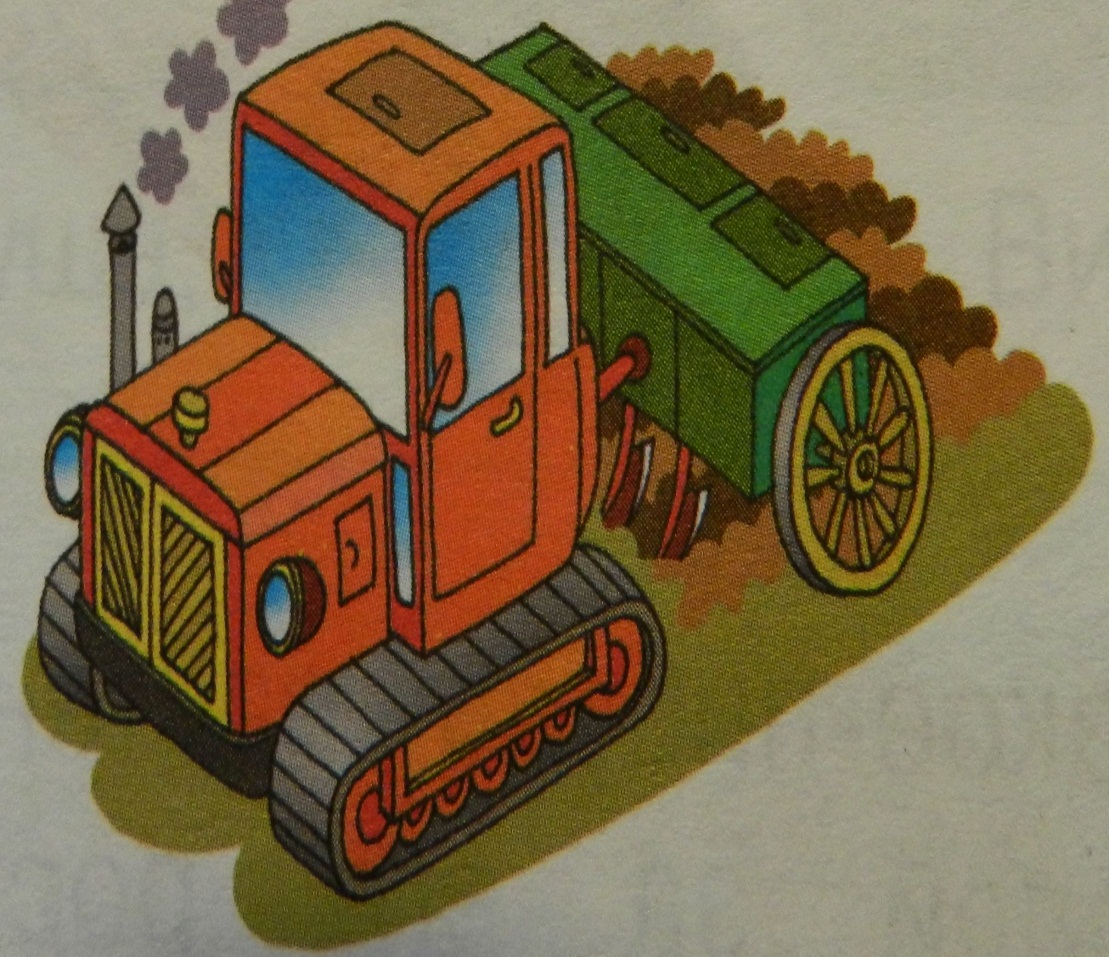 Грейть Татьяна Сергеевна, МБОУ "Лянторская средняя общеобразовательная школа №5"
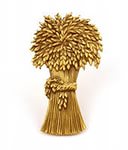 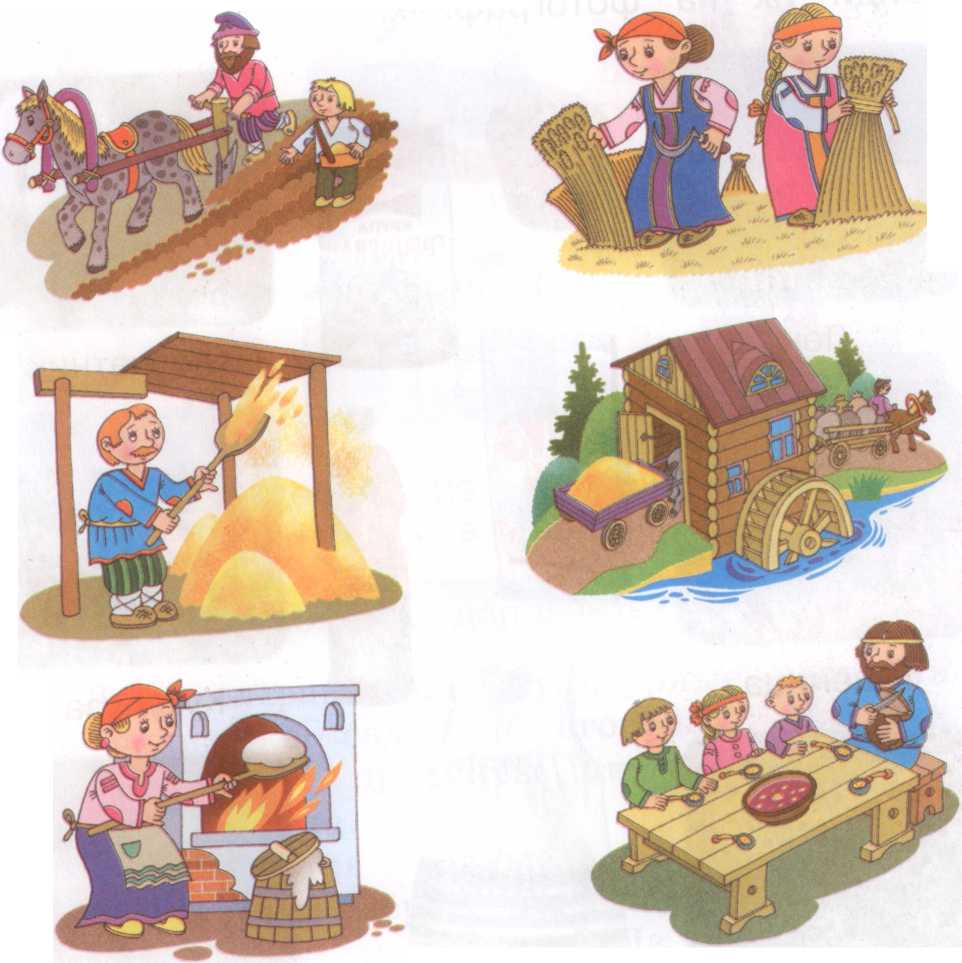 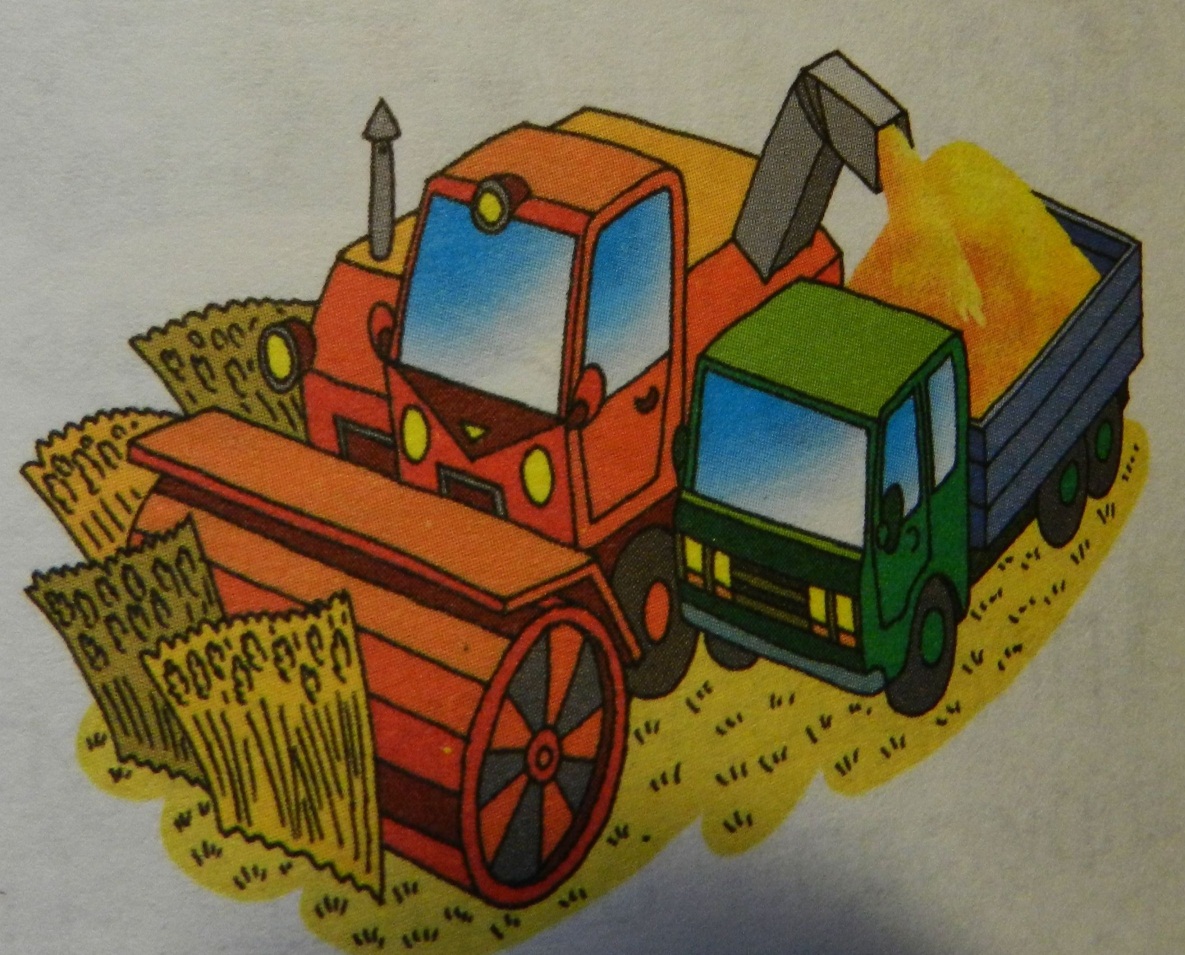 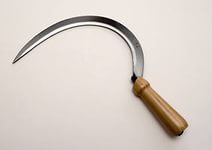 Грейть Татьяна Сергеевна, МБОУ "Лянторская средняя общеобразовательная школа №5"
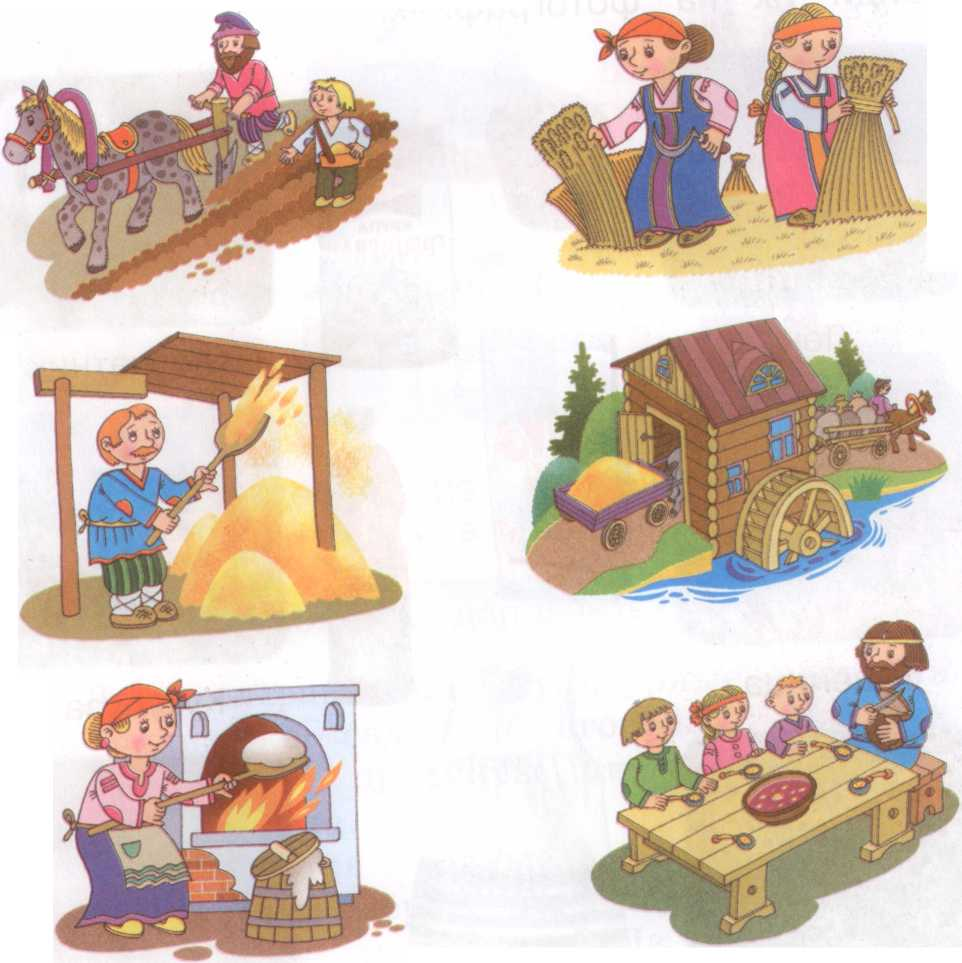 Грейть Татьяна Сергеевна, МБОУ "Лянторская средняя общеобразовательная школа №5"
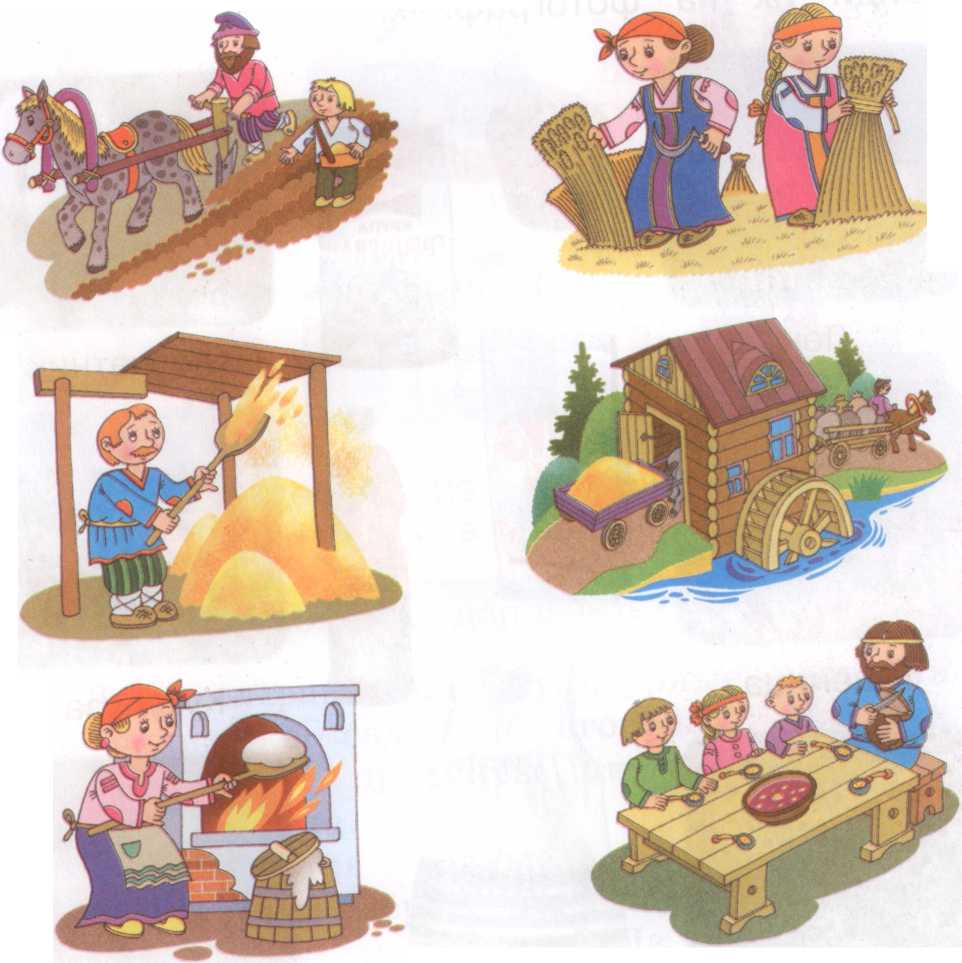 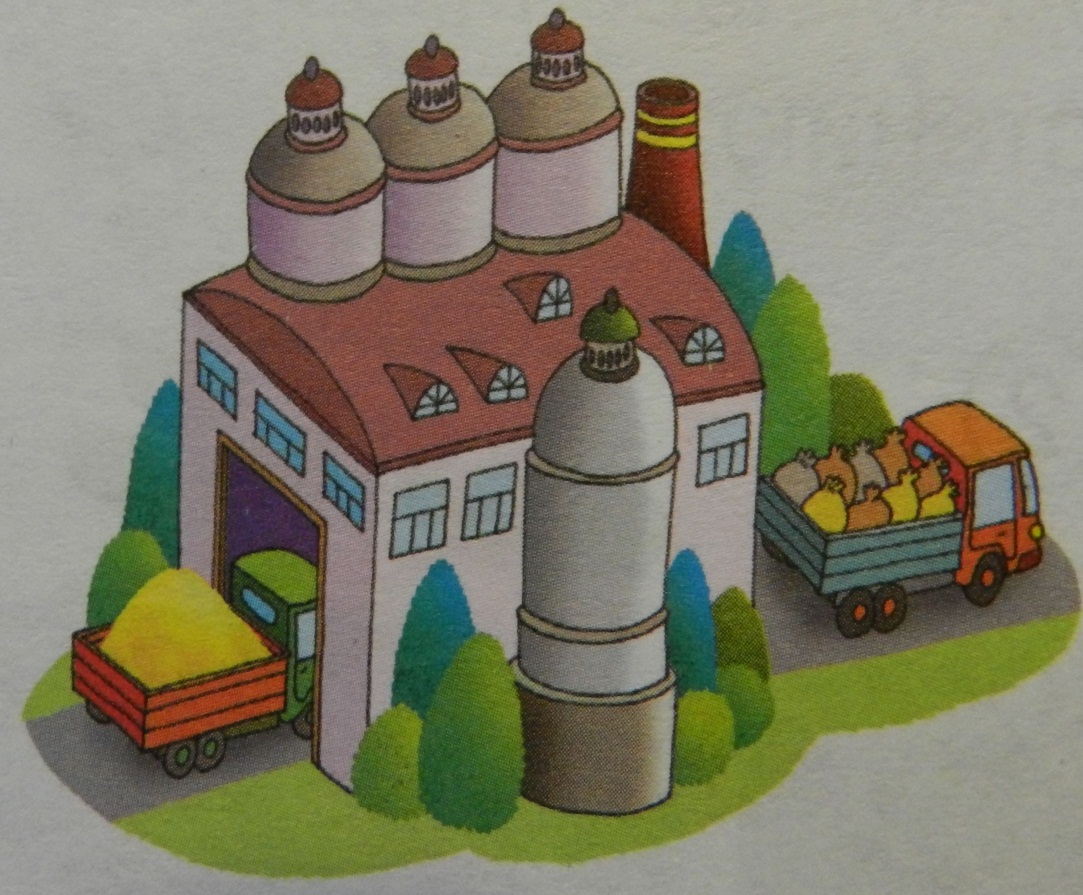 Грейть Татьяна Сергеевна, МБОУ "Лянторская средняя общеобразовательная школа №5"
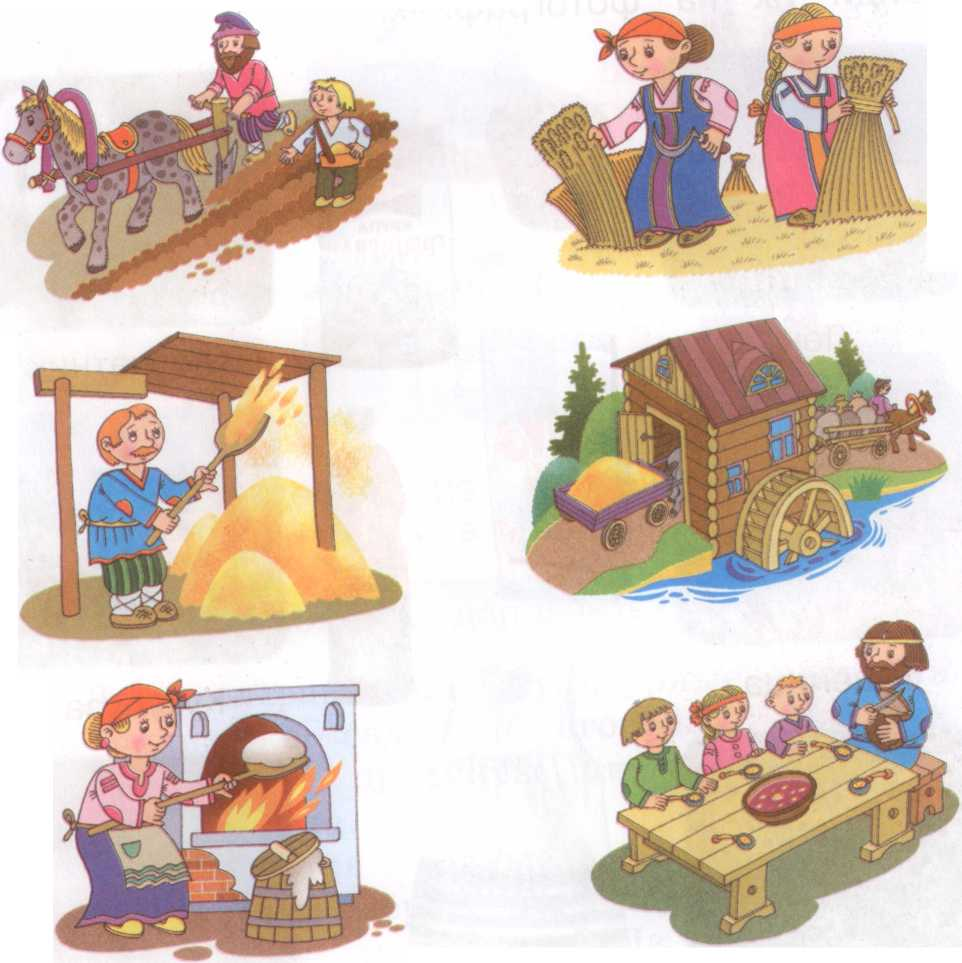 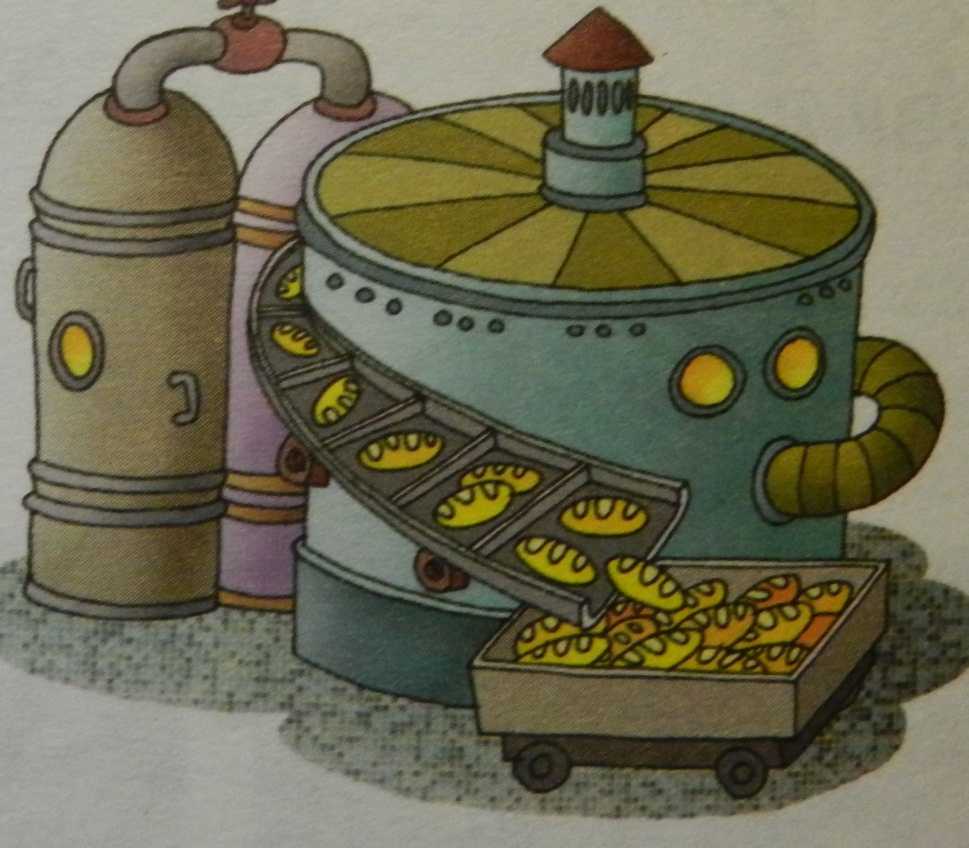 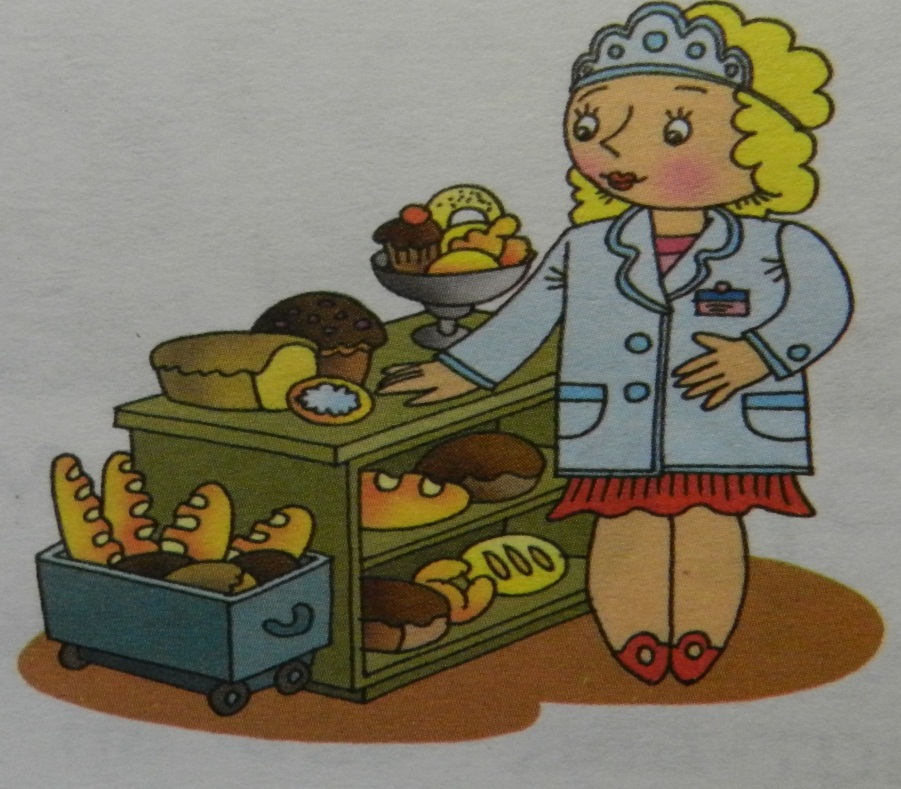 Грейть Татьяна Сергеевна, МБОУ "Лянторская средняя общеобразовательная школа №5"
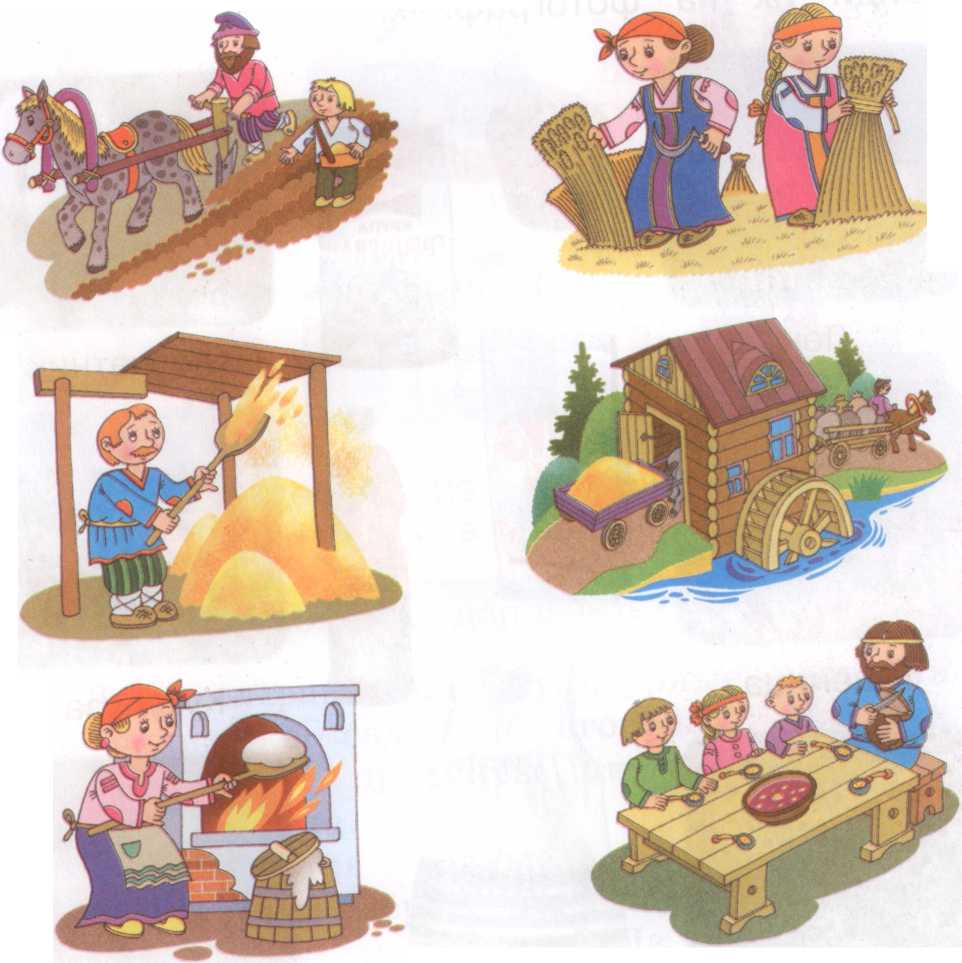 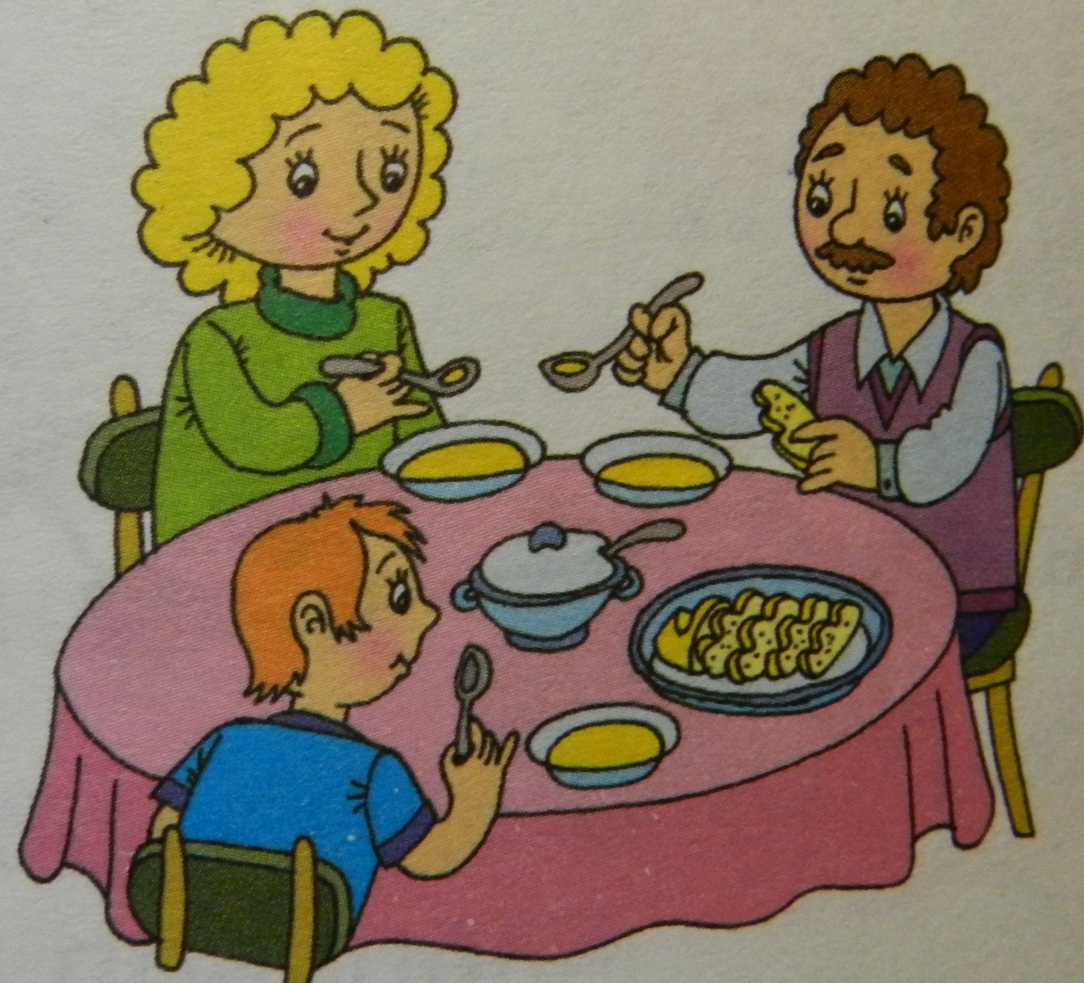 Грейть Татьяна Сергеевна, МБОУ "Лянторская средняя общеобразовательная школа №5"
Мне всё понятно, и легко работать на уроке.
Есть затруднения в работе.
Ничего не понятно было на уроке.
Грейть Татьяна Сергеевна, МБОУ "Лянторская средняя общеобразовательная школа №5"